पार्ट का नाम :- एडजस्टर के जीरो  पी जी                                     विभाग :- फाइनल इंस्पेक्शन  , प्रोसेस         
समस्या :- बर्र प्रॉब्लम
माई चेक पॉइंट 
फाइनल इंस्पेक्शन के लिए
30.10.2024
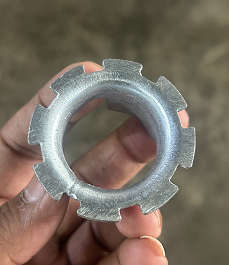 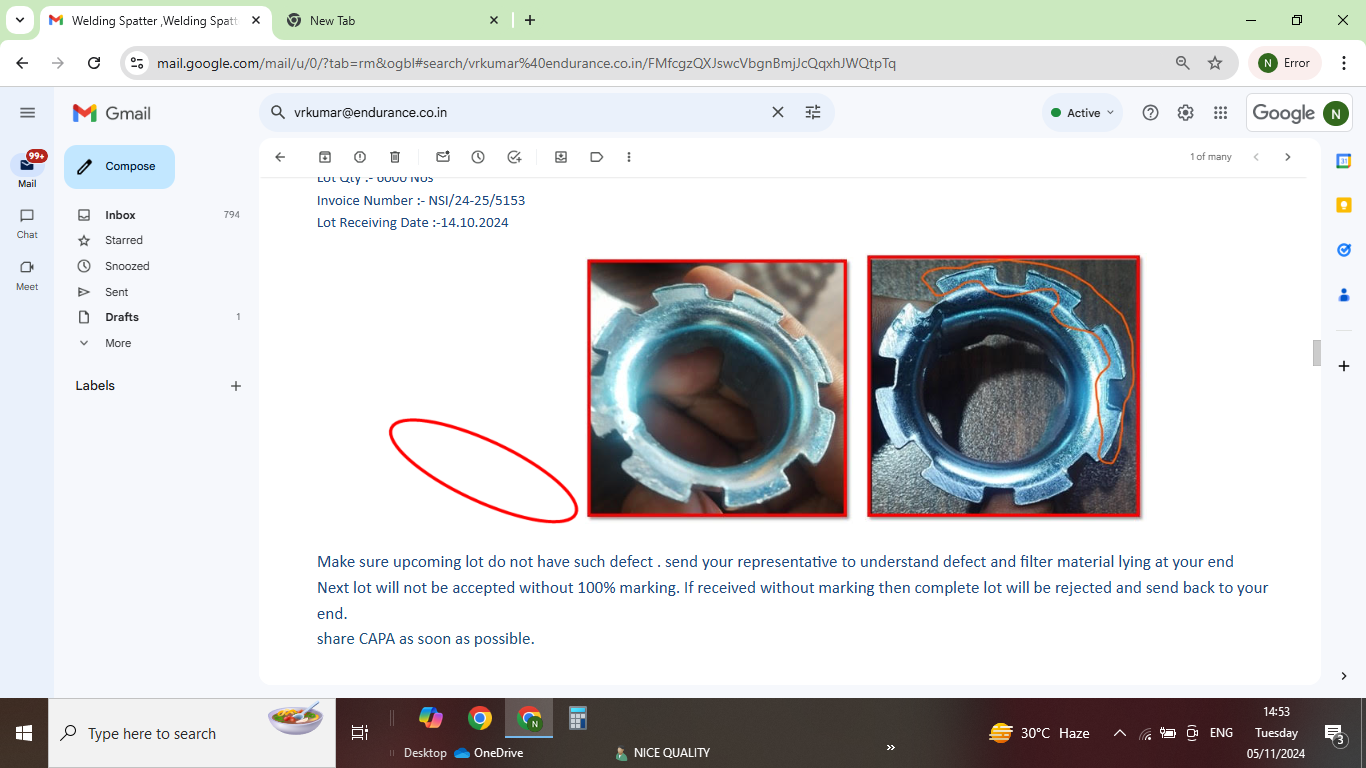 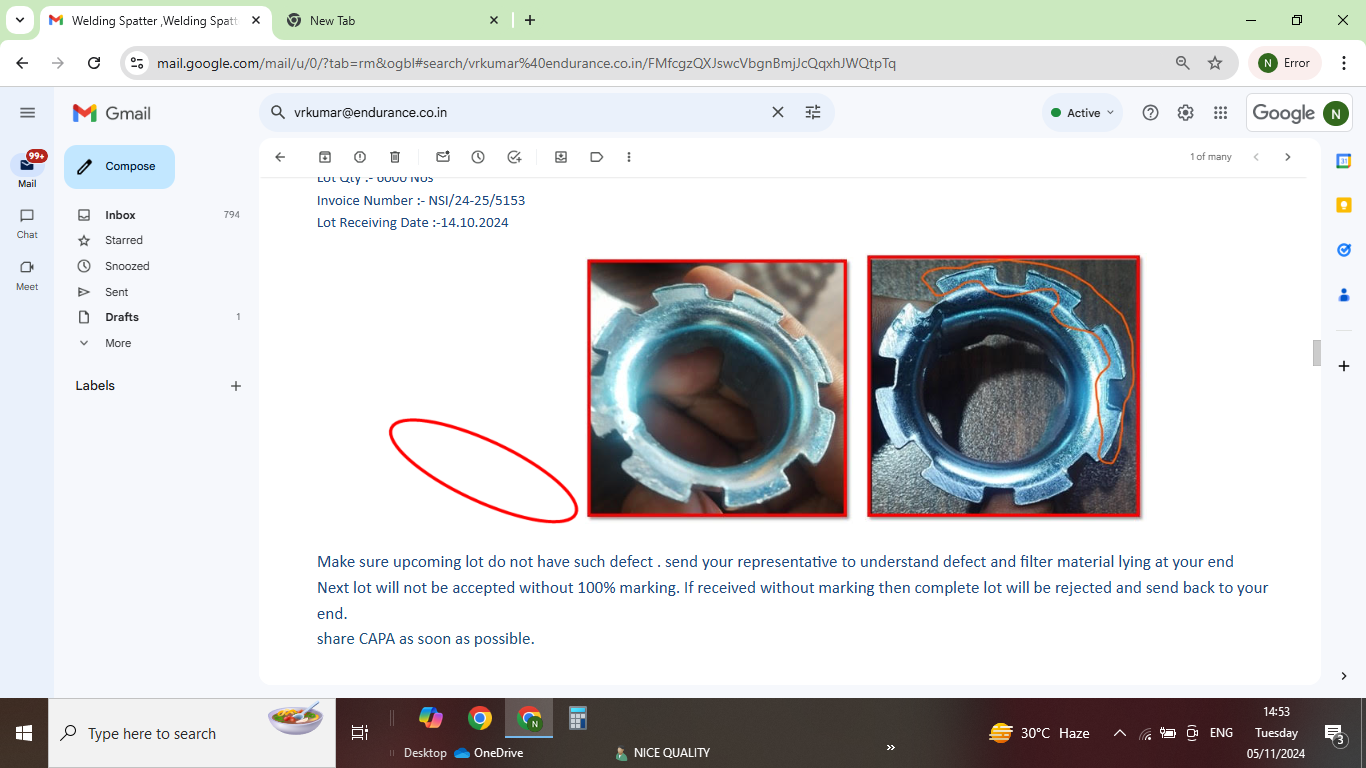 ख़राब पार्ट
सही पार्ट